Business and Computing Department
Business GCSE
Computing GCSE
Creative Media Production BTEC
Business Studies GCSE (Slides 3-5)
1. What you will cover
2. What skills you need
3. What it can lead to

The first unit we did in Y9 Computing was a Business Unit – this was a good reflection of what you can expect to do in lessons.

Please see Ms Fitzpatrick or Mrs Fowler if you have any questions.
2
Business – What you’ll cover
Theme 1 concentrates on the key business concepts, issues and skills involved in starting and running a small business. 

Theme 2 looks at how a business develops beyond its start-up – marketing, finance and staffing. It also considers the impact of the wider world eg ethical issues and the environment

Assessment
Assessed entirely by exam – 2 x 105 minute written papers
3
Business Key Skills
Organisation
Your exercise book will be essential for progression and revision, and you’ll need to make sure everything is in there.
Written Work
Business is a literacy-based subject – you need to be able to read to extract information and there’s 2 written exams.
Numeracy
We will be using financial data to make decisions so there is some maths but nothing you haven’t covered already.
Group work 
You need to be good at working as part of a team – be able to share ideas and take on different roles.
4
Business – What it can lead to
Are you interested in running or managing a business in the future? You will learn how you could start your own business and how key decisions are made within businesses.  

Prepares you for the world of work with useful topics such as payment methods, tax, interest rates and recruitment law

An excellent basis for post 16 study -  A Level Business or Economics, BTEC Business

Please do not pick Business if you expect to be using computers every lesson or if you don’t like extended writing.
5
Computer Science GCSE (Slides 7-9)
1. What you will cover
2. What skills you need
3. What it can lead to

If you enjoyed the binary unit in Year 7, the Networking unit in Year 8 and the coding modules covered, Computer Science might be a good choice. 

Please see Mr Williams if you have any questions.
6
Computer Science– What you’ll cover
Topics 1 – 5 cover all the theory related to Computer Science, covering all aspects including computational thinking, Data, Networks, Hardware and Software and the social, economical and environmental impacts of computer use.

Topic 6 covers practical programming techniques from variable declarations, arrays, functions and procedures.

Assessment
Assessed entirely by exam – 1 x 1 hour 30-minute written exam covering Topics 1 – 5 theory and a second exam of 2 hours on screen programming tasks.
7
Computer Science Key Skills
Organisation
Your exercise book will be essential for progression and revision and you’ll need to make sure everything is in there.
Problem Solving
You will need to be able to break large problems down into smaller, more manageable tasks.
Numeracy
We will be working with numbers, including file size conversions and network speed calculations
Group work 
You need to be good at working as part of a team – be able to share ideas and take on different roles.
8
Computer Science – What it can lead to
Computer Science GCSE gives you an excellent opportunity to investigate how computers work, how they’re used and to develop programming and problem-solving skills. 

GCSE Computing also counts towards the eBacc.

Computer Science also prepares you for jobs that don't yet exist. Technology does not stand still; you will be going into jobs that don't exist today!

Please do not pick Computing if you expect to be using computers every lesson or if your only interest is online gaming.
9
Creative Media BTEC (Slides 11 - 14)
1. What you will cover
2. What skills you need
3. What it can lead to

Please see Mrs Fowler or Ms Fitzpatrick if you have any questions.
10
Creative Media BTEC – What you’ll cover
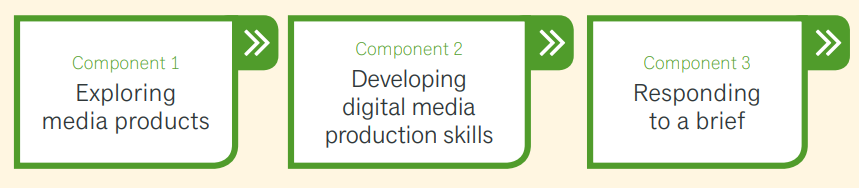 Component 3 – external assessment

Put the skills learnt in component 1 and 2 to the test to create a media product for a client.

This is an externally assessed exam
Component 1 - coursework

This is a written report where you will research certain movies, magazine and games.

You will write in detail
Component 2 - coursework

Learn  skills to create magazines covers, logos, improved images, possibly websites

Plan and create a magazine cover and an article.

Includes written work
11
Creative Media BTEC Key Skills
Organisation
Your portfolio of work will be essential for completion of each component
Written Work
CMP is a literacy-based subject – you need to be able to research and write reports.
Problem Solving
You will need to be able to break large problems down into smaller, more manageable tasks.
Time management 
You need to be good at managing your time. Work must be submitted by a set deadline
12
Creative Media BTEC – What it can lead to
Taking Creative Media Production together would suit students looking for a career in app design, web design, video game design, digital advertising, and more. 

You can study other creative media type courses at college or sixth form, as well as university 

CMP also enables you to take apprenticeships and traineeships 

Please do not pick Creative Media Production if you expect to be using computers every lesson or you don't like to write in detail. Additionally ,you need to be self-motivated and good at working independently to complete the formal assessments, the first of which will be in the February of Year 10
13